Andamento temporale degli ingressi in carcere dalla libertà negli Istituti penitenziari in Italia tra il I° semestre 2019 e il I° semestre 2024
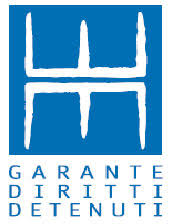 Fonte: Elaborazioni su dati del Dipartimento Amministrazione Penitenziaria del Ministero della Giustizia
Andamento temporale degli ingressi in carcere dalla libertà negli Istituti penitenziari del Lazio tra il I° semestre 2019 e il I° semestre 2024
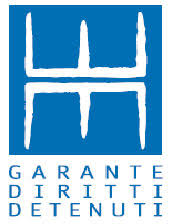 Fonte: Elaborazioni su dati del Dipartimento Amministrazione Penitenziaria del Ministero della Giustizia
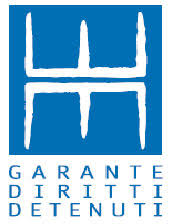 Ripartizione percentuale delle persone detenute negli IIPP del Lazio e in Italia in base alla posizione giuridica e alla durata della pena inflitta al 30.06.2024
Fonte: Elaborazioni su dati del Dipartimento Amministrazione Penitenziaria del Ministero della Giustizia
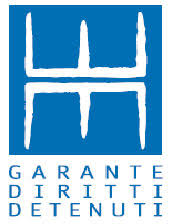 Ripartizione percentuale delle persone detenute negli IIPP del Lazio e in Italia in base alla posizione giuridica e alla durata della pena residua al 30.06.2024
Fonte: Elaborazioni su dati del Dipartimento Amministrazione Penitenziaria del Ministero della Giustizia
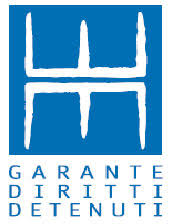 Persone detenute negli IIPP in Italia al 30.06.2024 in base alla posizione giuridica e alla durata della pena residua e 
confronto con la capienza regolamentare
Fonte: Elaborazioni su dati del Dipartimento Amministrazione Penitenziaria del Ministero della Giustizia
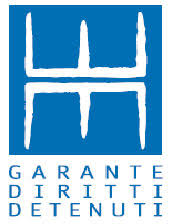 Persone detenute negli IIPP del Lazio al 30.06.2024 in base alla posizione giuridica e alla durata della pena residua e 
confronto con i posti effettivamente disponibili
(*) i posti effettivamente disponibili degli istituti del Lazio sono calcolati in base all’ultimo aggiornamento disponibile delle schede di trasparenza degli istituti consultabili sul sito del Ministero della Giustizia
Fonte: Elaborazioni su dati del Dipartimento Amministrazione Penitenziaria del Ministero della Giustizia
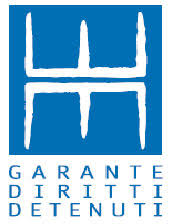 Ripartizione percentuale delle persone detenute per classi di età in Italia e nel Lazio
Fonte: Elaborazioni su dati del Dipartimento Amministrazione Penitenziaria del Ministero della Giustizia